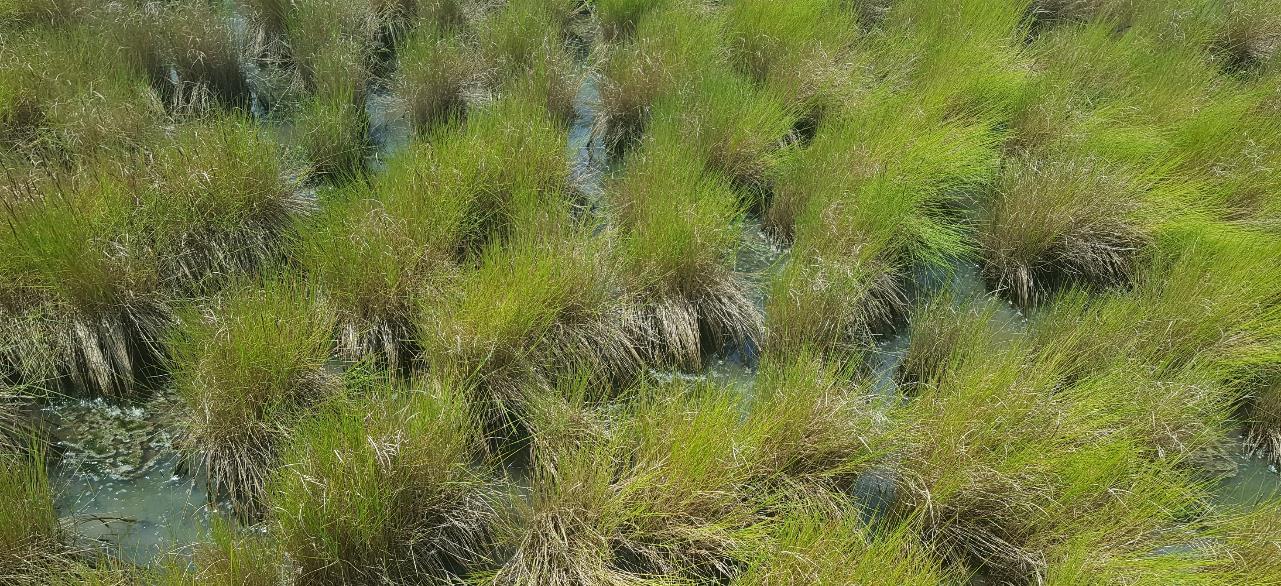 FIREPLACE NECK Tidal Wetland Restoration through Small ScaleHydrologic Changes
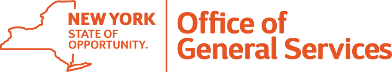 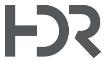 March 19th, 2025
© HDR 2025, All Rights Reserved
[Speaker Notes: Pilot program]
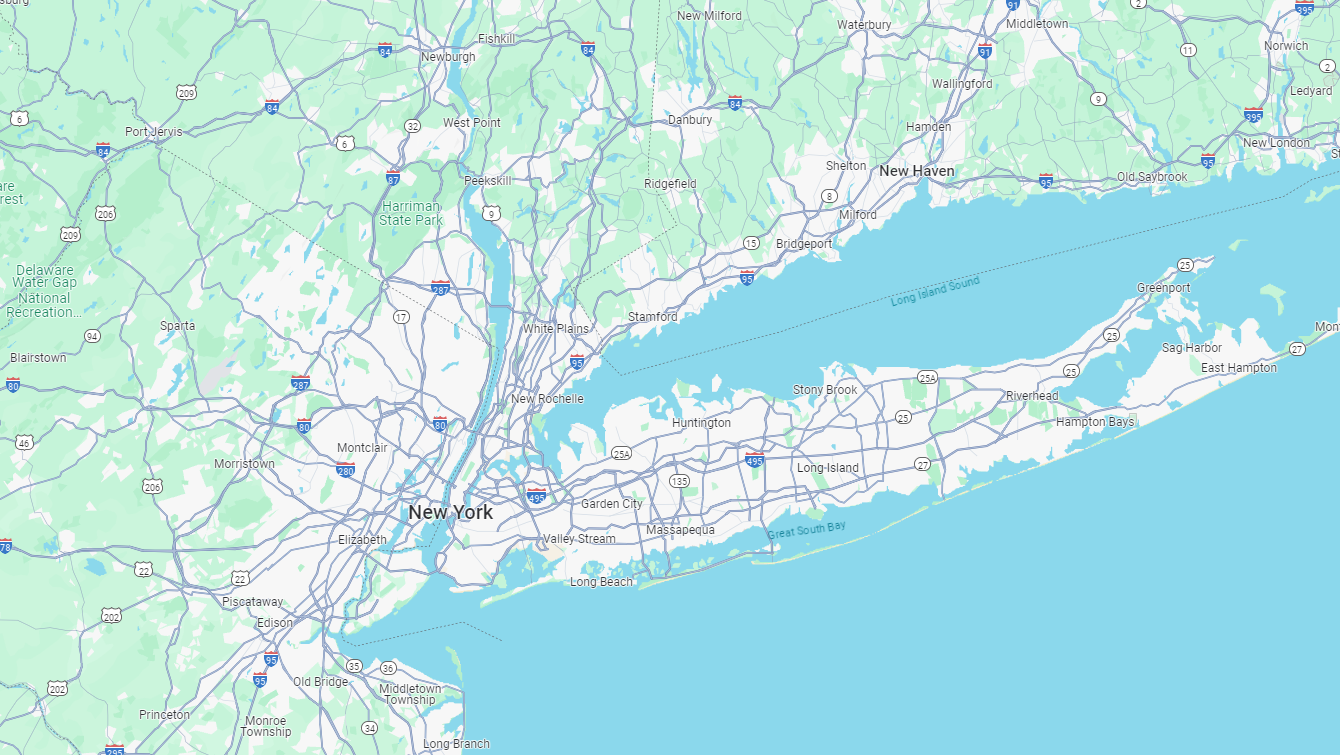 [Speaker Notes: South Shore Long Island]
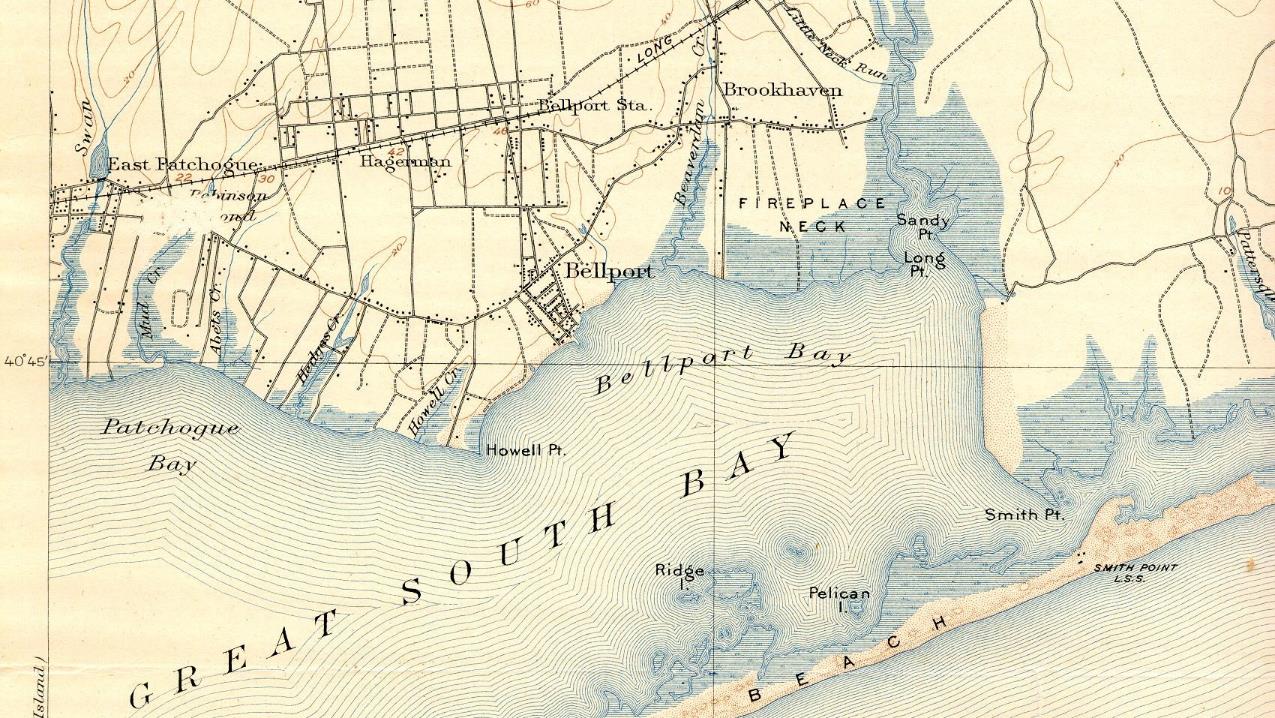 Wertheim National Wildlife Refuge
FIRE ISLAND
[Speaker Notes: In Bellport Bay adjacent to Wertheim]
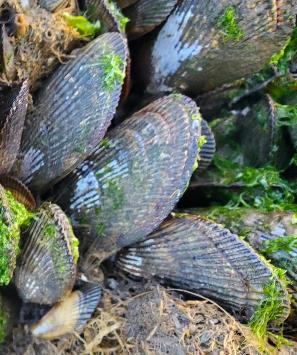 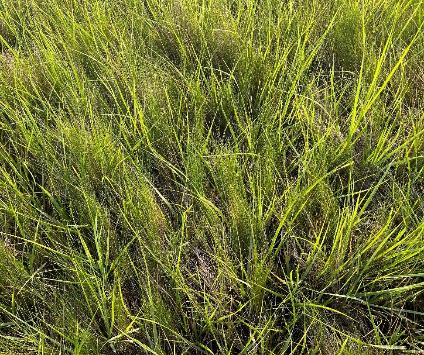 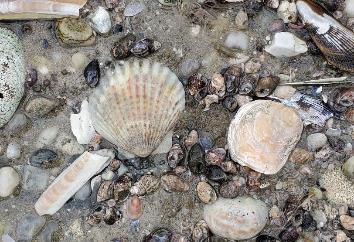 [Speaker Notes: Looks good, until you look closer]
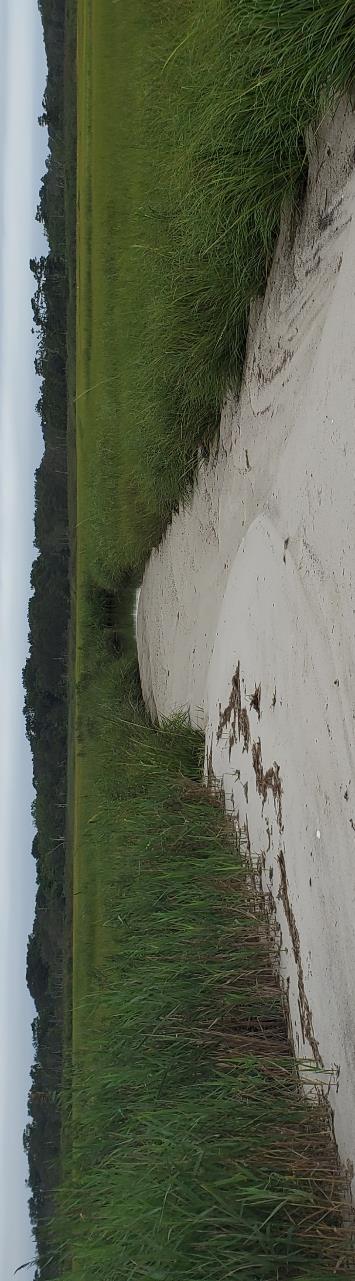 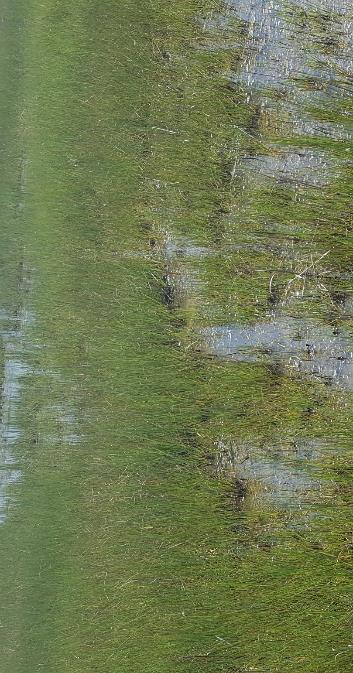 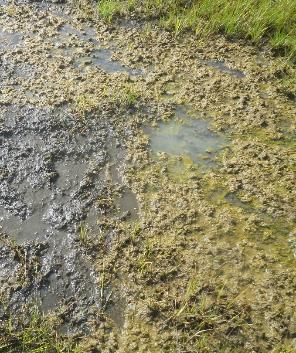 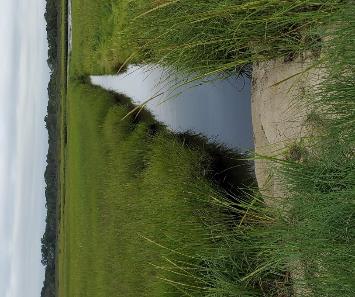 [Speaker Notes: a marsh in decline]
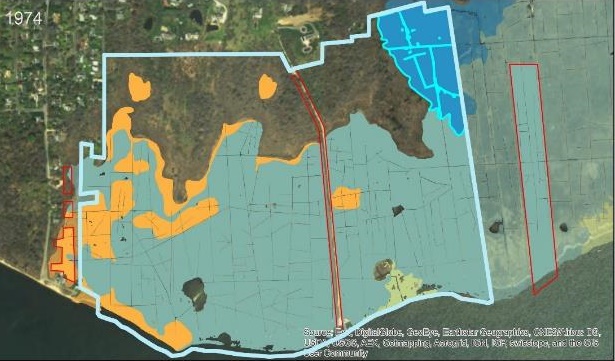 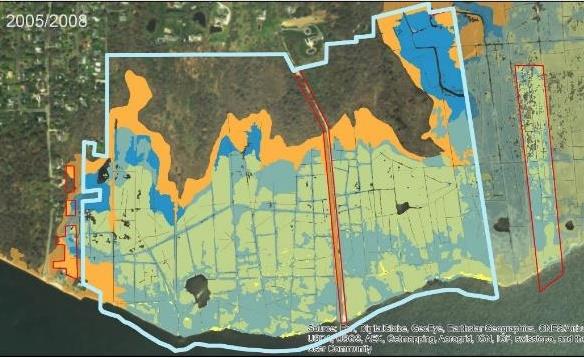 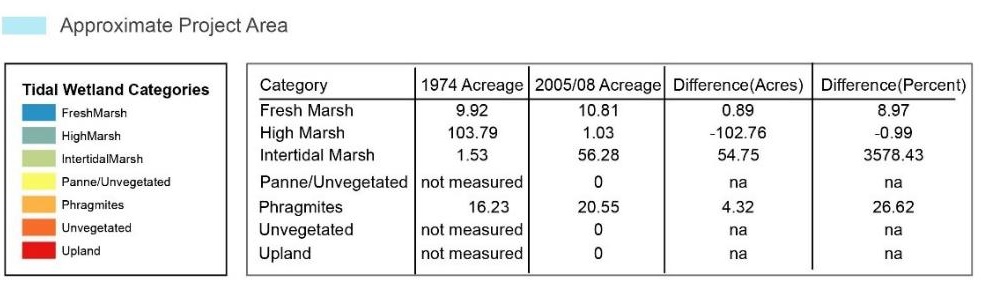 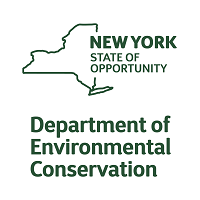 [Speaker Notes: Historically a high marsh system that supported salt hay farming.  Dramatic loss of high marsh over 30 years]
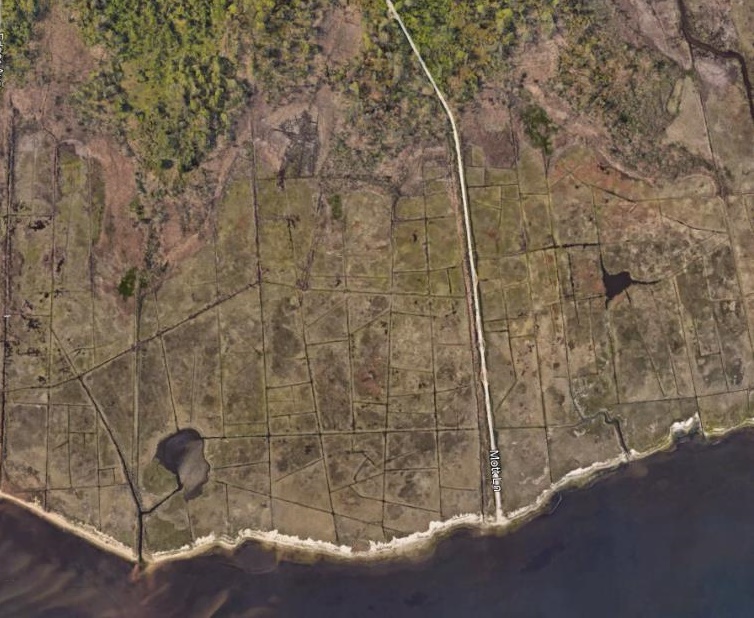 High Marsh
102.8 Acres Lost
Degradation of marsh from high marsh dominated system, to low marsh and salt panne.
Intertidal Marsh
54.8 Acres Gained
PROJECT GOALS
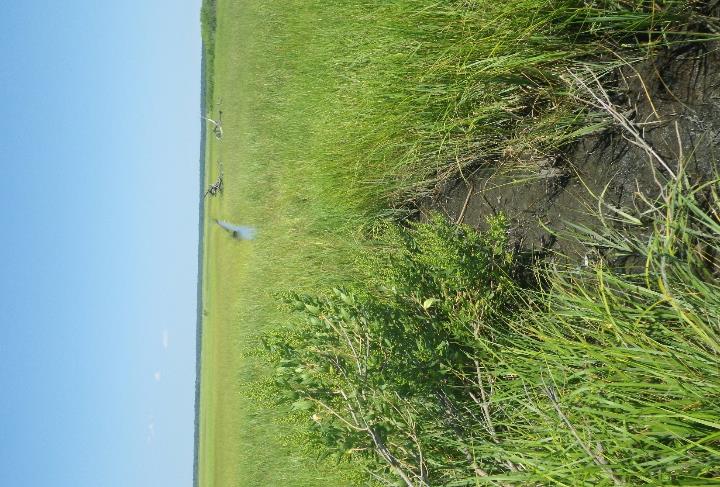 Limit further degradation by minimizing additional mudflat and open water formation;

Encourage tidal hydrology more typical of a Long Island Tidal Marsh;  

Maintain existing ecological functions and possibly increase habitat values;

Enable the marsh to sustain the same level of protection and resiliency from large storm events; and 

Support the tidal marsh’s ability to adapt to sea-level rise.
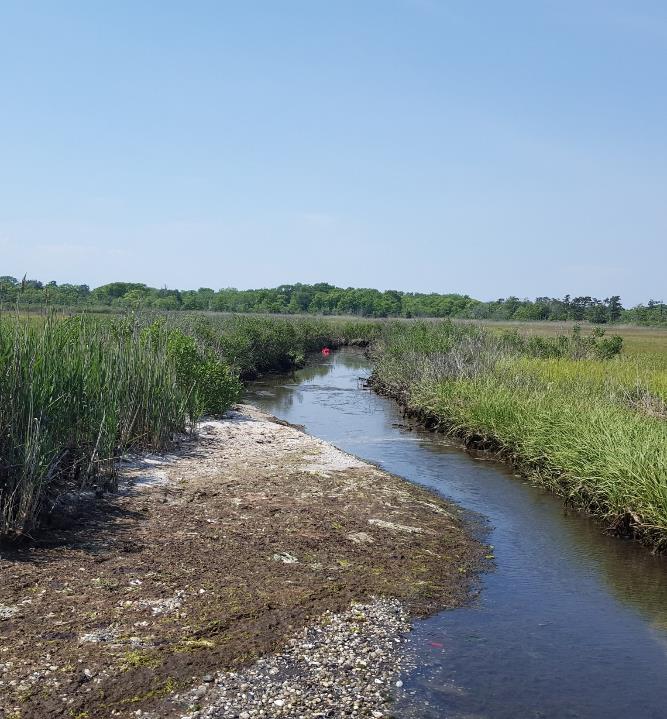 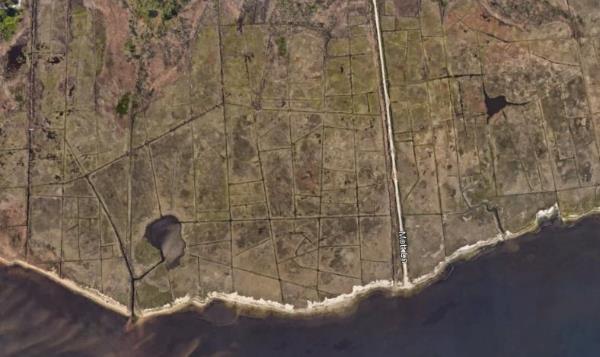 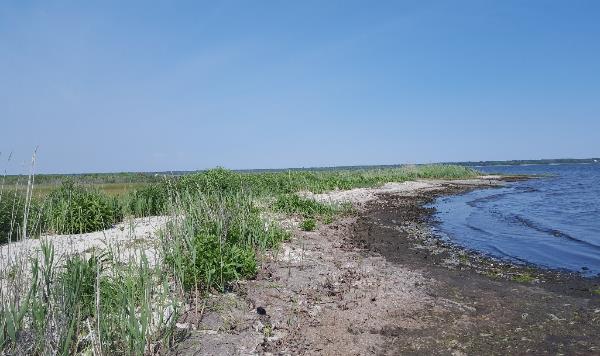 [Speaker Notes: Shallow basin with a dune at the water’s edge and almost flat marsh rising to the upland.
Review of aerials showed significant loss of shoreline, and sediment filling narrow openings.
Tidal amplitude of site is 1 foot or less.  Site was dominated by short spartina alterniflora, telling us that there was a soil salinity issue]
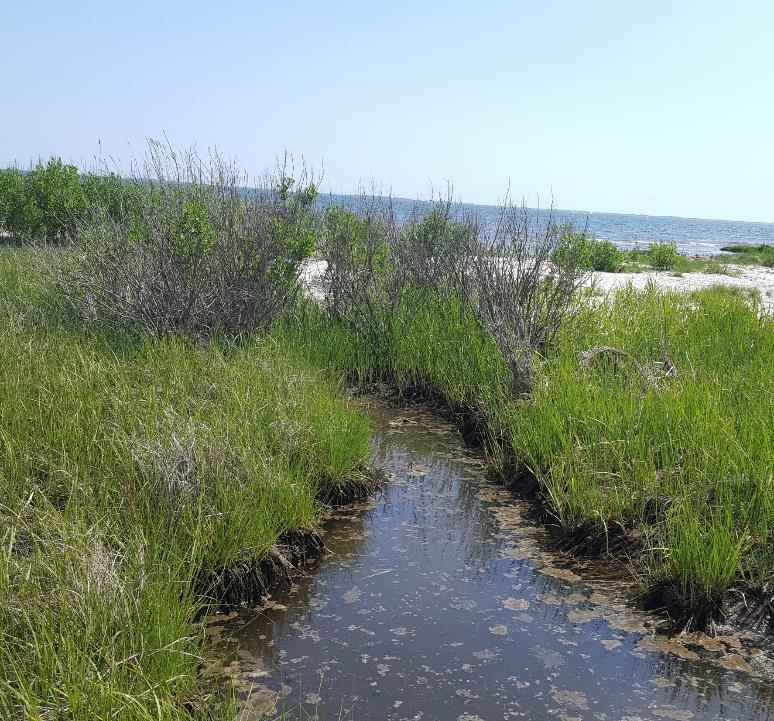 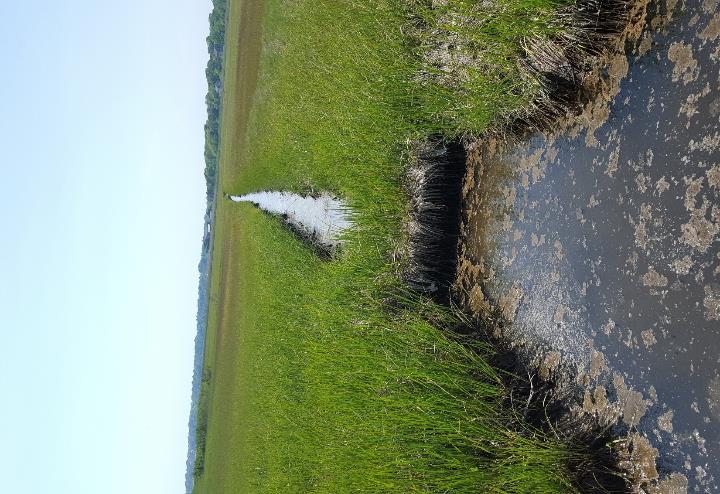 [Speaker Notes: Water becomes trapped in the marsh resulting in low dissolved oxygen and salinity higher (26-33ppt) than the bay (25 ppt).  Ditch plugs were installed in the 80s to fill in some of the ditches however this is a low sediment system and the ditches have not closed.
Discuss buildup of]
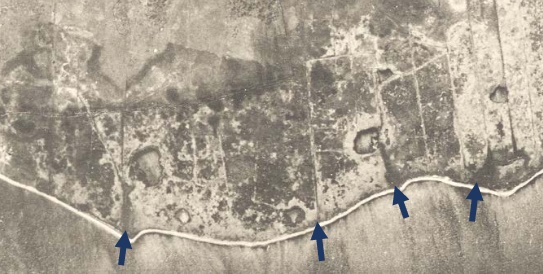 Aerial Photograph 1928-1930 with outlets identified (Suffolk County Government 1928-1930)
[Speaker Notes: Historically 4 channels within the marsh]
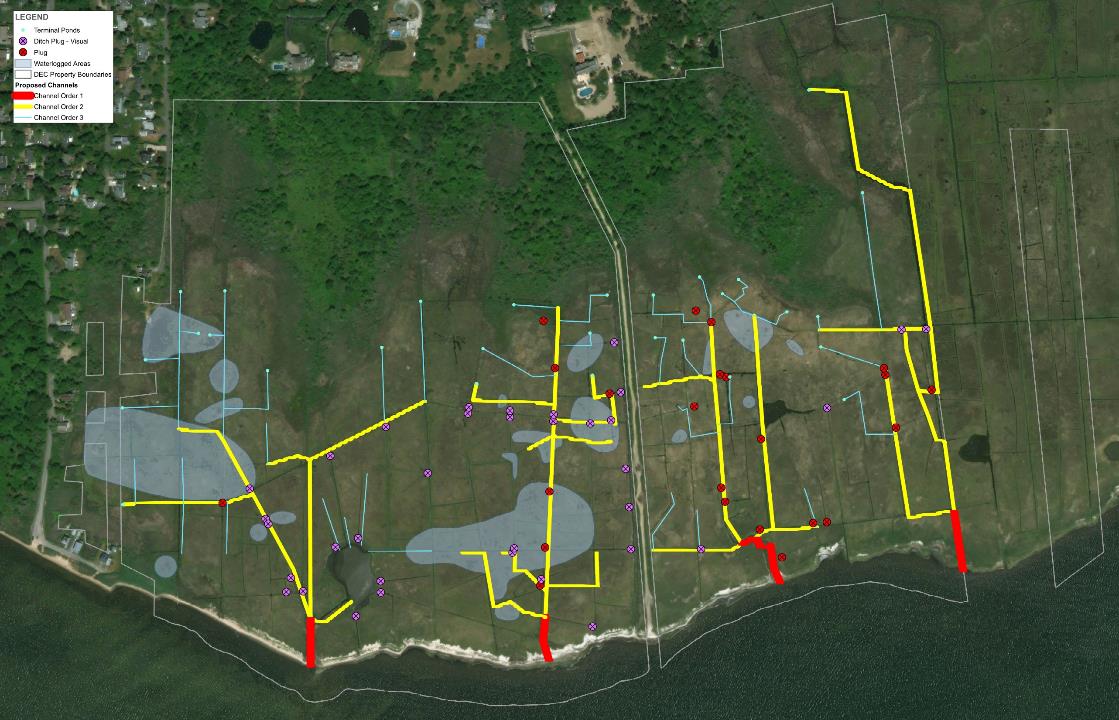 [Speaker Notes: With mott lane acting as a levee the site was subdivided into four drainage areas.]
Channel Widening
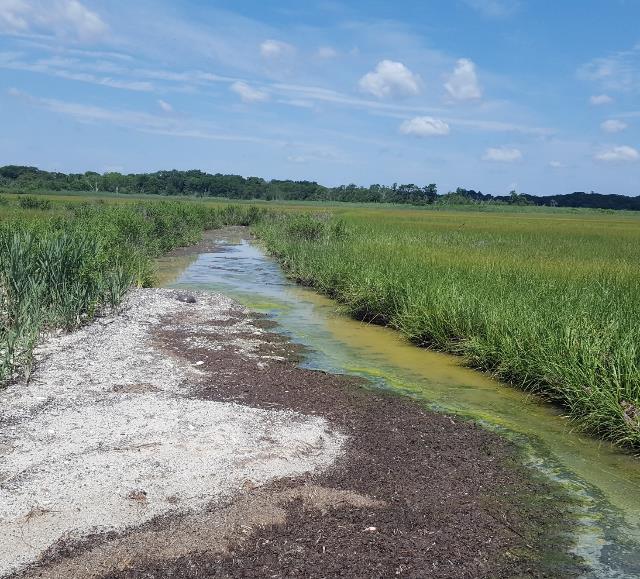 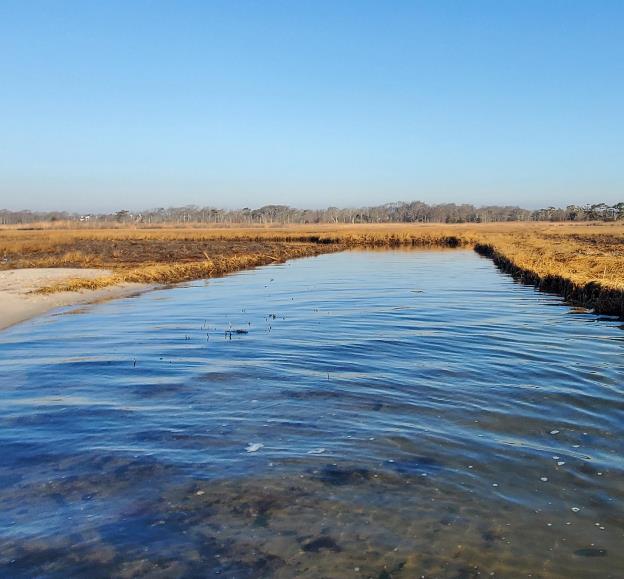 [Speaker Notes: Channels historically 120-150 feet wide]
Ditch Filling, Plugging, and Unplugging
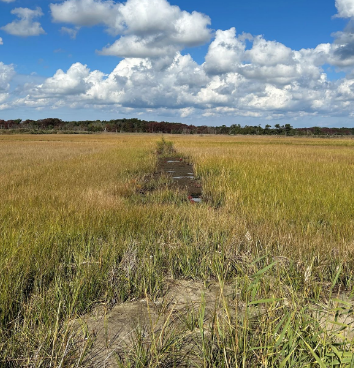 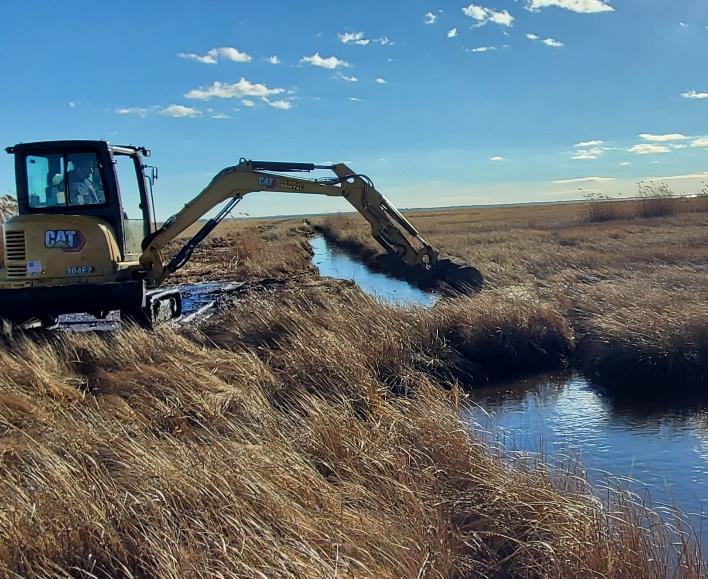 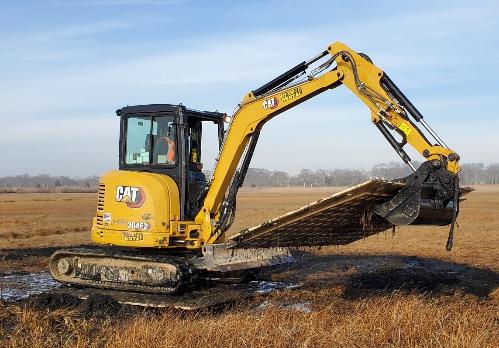 Leveling of Sidecasting
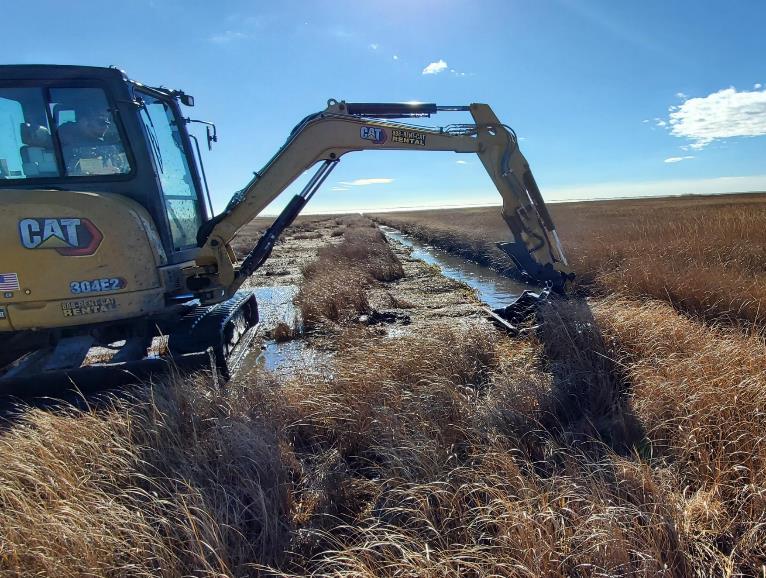 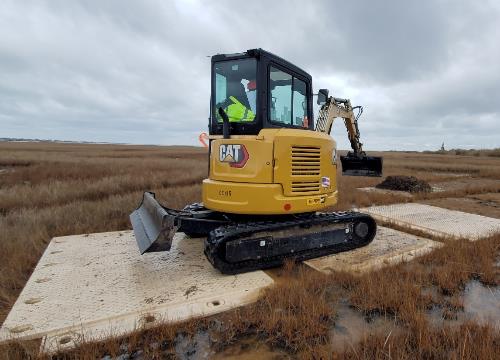 Micropools
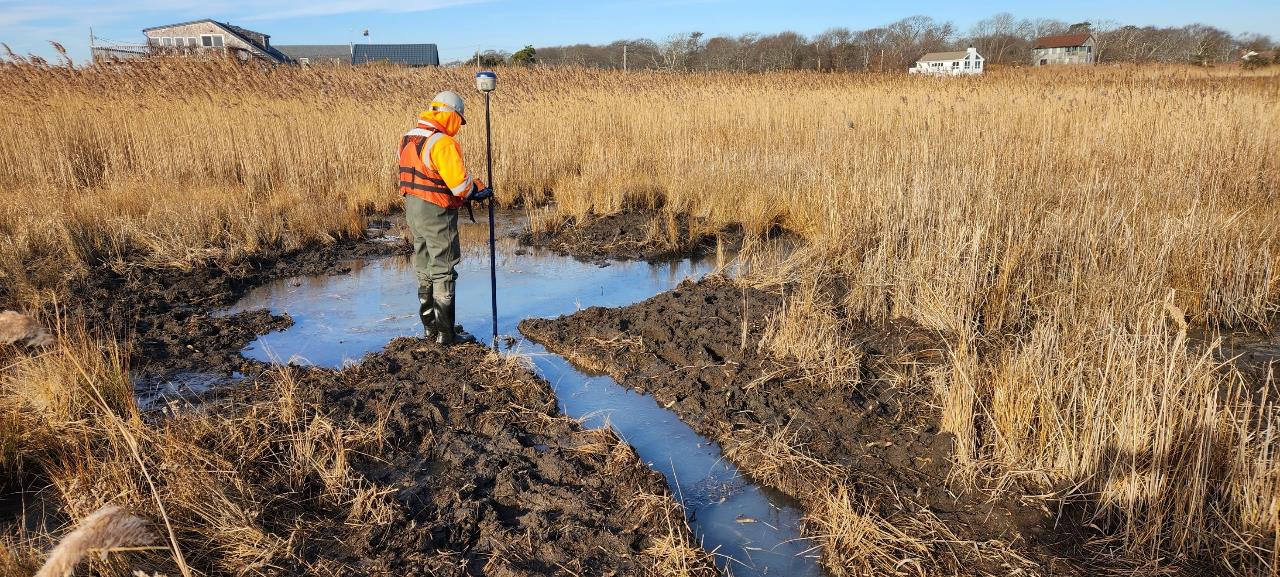 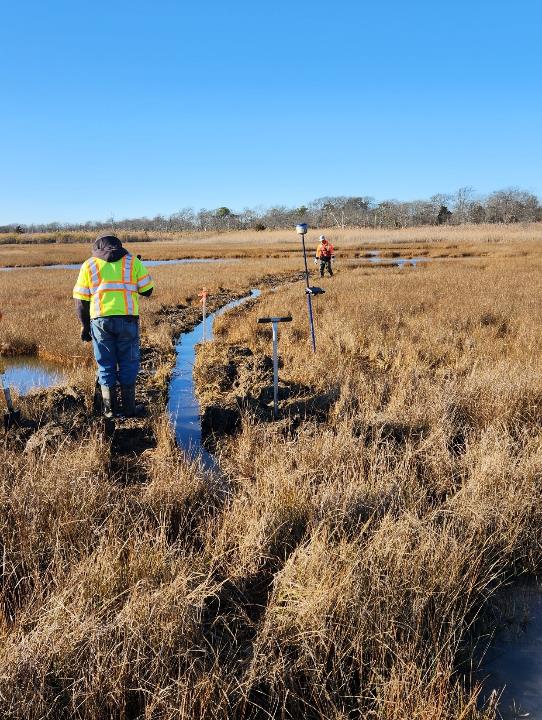 Runnels
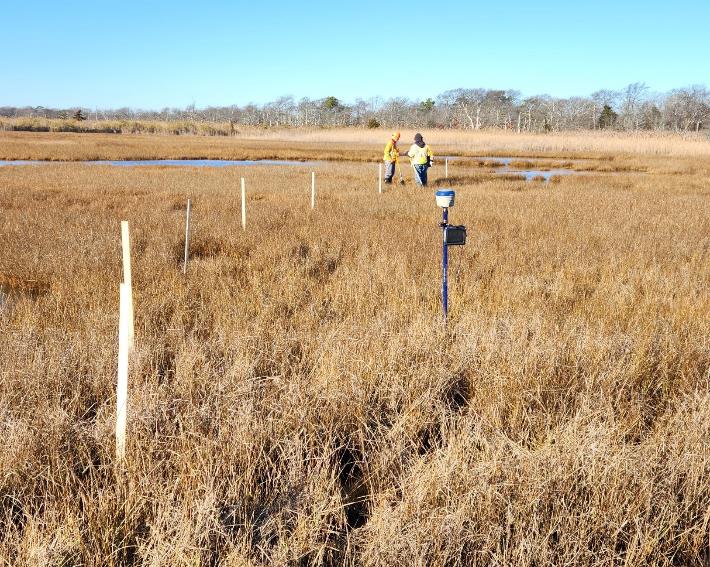 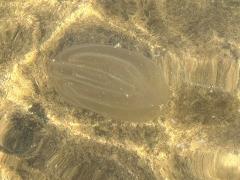 [Speaker Notes: Box Jellyfish seen in micropools]
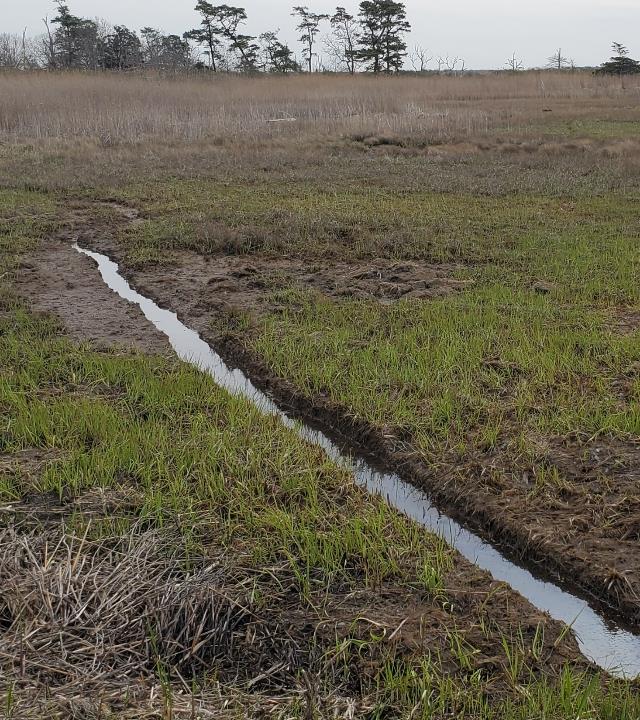 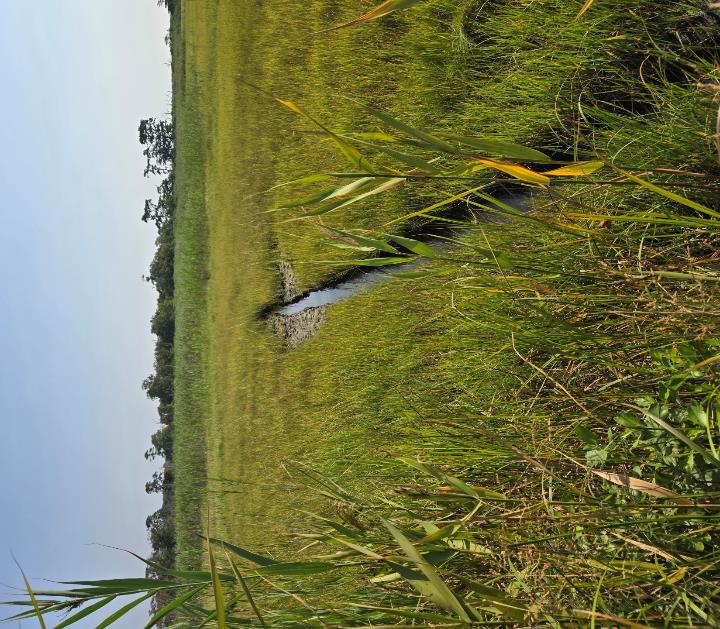 [Speaker Notes: Early signs are pointing towards success with areas revegetating and taller flowering spartina. With that we will stop there]
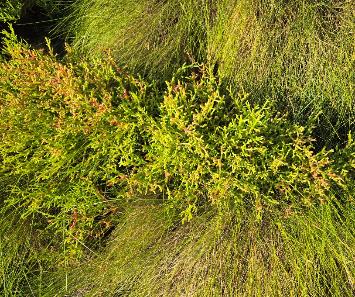 Thank You!
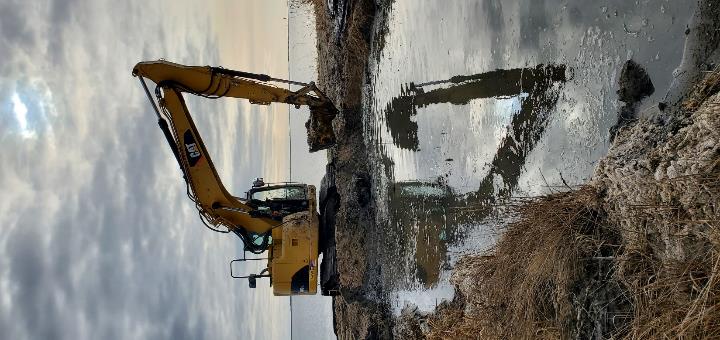 MICHAEL.SPINA@HDRINC.COM
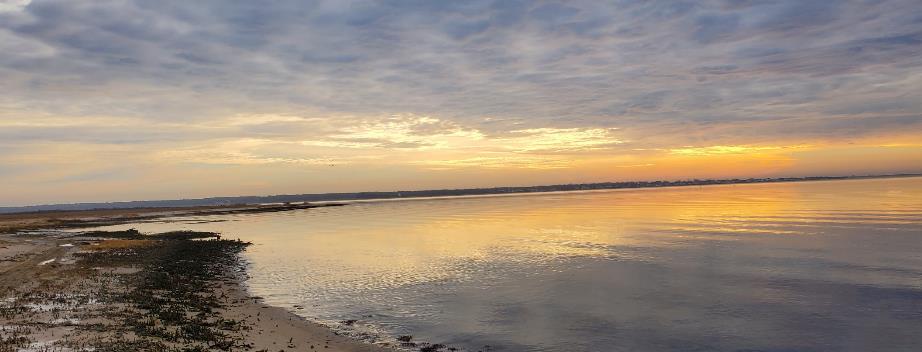